Ethics
Overview
Defining Medical ethics in todays world
Using case studies to highlight the difference principles of ethics
How can we use them
Patient’s rights
Physicians rights and duties
Diagnosing dying
Maintaining hope
“I will define what I conceive medicine to be. In general terms, it is to do away with the sufferings of the sick, to lessen the violence of their disease”				Hippocrates. The Art
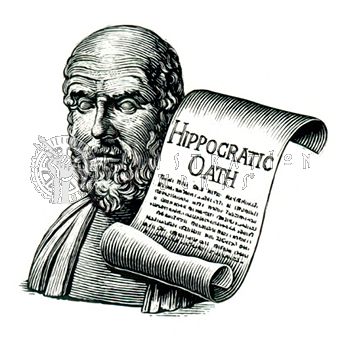 What society wants from medicine
Prevention: research
Immortality
Cure
Prolongation of life
NO suffering
Rights
Autonomy
Information
Decision making (?)
Care (cheap, convenient, at home)
Evolution in the concept of care
Not everything is curative
Burden of symptoms are significant 
Relief of suffering is a big goal of medicine
Palliative care is core business
Physicians duty of care and responsibilities are articulated
Patients and carers have information at their finger tips……….
Medicine
Seen as a failure if death occurs
Is this right?

Should all forms of treatment be offered to patients because we have them?

Should the dying process be prolonged because we can medically?
Medicine: the changing picture
Responsibility towards our patients
Principle of: ‘Duty of care’
Governed by a set of medical ethics and personal morality influences that
Advancements in medical science and technology
Modernisation of the world
Westernisation of the world
autonomy
Today………….
Large numbers of patients still die distressed with high burden of symptoms
Are inappropriately resuscitated
Have futile interventions commenced or continued
‘Dying’ is still not diagnosed
Large complaints in hospitals about care during the ‘dying’ phase (53% UK in hospitals)
78% patients think the health professional’s job to discuss where they would like to be cared for and to die (Lakhani BMJ 2011)
5 domains of quality end-of-life care (Singer,126 patients)
Adequate pain and symptom management
Avoiding inappropriate prolongation of dying
Achieving a sense of control
Relieving the physical and emotional burden that their dying would impose
Strengthening relationships with loved ones
A Person’s Rights in Health
Access to good care
High standard of care
Respect for the individual
Cultural context
To access information
Involved in decision making
Pain relief and relief of suffering
Right to access palliative care
Right to know they are dying
Right to a dignified death
What to consider
Patient’s best interest
Direct or indirect
Moral and ethical framework
Cultural context
True or something to hide behind
Family-centred decision making versus autonomy
AMA Code of Ethics - 2004. Editorially Revised 2006
1. The Doctor and the Patient
1.1 Patient Care
Consider first the well-being of your patient. 
Treat your patient with compassion and respect. 
Approach health care as a collaboration between doctor and patient. 
Practise the science and art of medicine to the best of your ability.
Physician’s responsibility
Assess if a patient is medically competent / capacity to make that decision
Has adequate information to consent or refuse
Dispel inconsistent and irrational beliefs
Address misinformation or irrational fear
Educate the patient
Ultimate responsibility is to the patient not the family
Palliative care goals?
Patient with capacity to…
If they do……..
Has the right to make health care decisions
Has the right to refuse any and all medical interventions
Constitutional right to refuse
‘Abuse’
Has the right to refuse palliative care / symptom control interventions
How do we provide best care for patients?
…..and still know it is the right thing to do
Autonomy
Beneficence
Non-maleficence
Justice
Medical restraint
Professional’s Rights
Moral and ethical code
Personal
Professional
Safety for health professional
Personal vs. professional time and commitment: balance
Community expectations on a professional
Duty of care
Professional standards and conduct
Right to refuse to provide treatments against own ethics and morals
Right to hand over care
Does not have the right to refuse basic care
MEDICAL ETHICS
MEDICAL FUTILITY
Treatment that will not produce the benefits sought by the patient
Therapy that results in temporary and fleeting benefits that do not improve conditions
Treatment which prolongs the dying process and offers no realistic chance of improvement
Medical Futility
"Medical futility" refers to interventions that are unlikely to produce any significant benefit for the patient. Two kinds of medical futility are often distinguished: 
quantitative futility, where the likelihood that an intervention will benefit the patient is exceedingly poor, and 
qualitative futility, where the quality of benefit an intervention will produce is exceedingly poor. 
ETHICS IN MEDICINE   University of Washington School of Medicine
Medical Futility
Quality of life
Never should be a value judgement about the worth of a person or their lifestyle
‘good’ or ‘bad’ based on a patient’s prognosis or medical outcome
Determined by the patient
Good and basic medical care is never futile
Assessment of the intervention
There is a difference in treatment that prolongs life compared to treatment that prolongs the dying process
Eg; the ICU patient
Non abandonment
Right to non abandonment
Important ethical duty
Feelings of failure: patient Vs clinician
Lack of skills to care for the dying
Lack the communication skills at EOL
Families: Not know how else to care or ‘what else to do’
MEDICINE
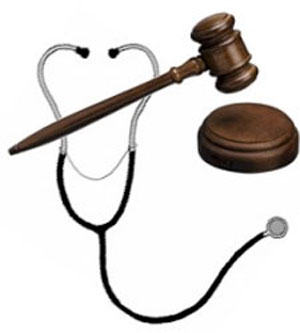 LAW
Medicine Vs Law
Duty of care: professional standards
Judged by peers
Not practice defensive medicine
Ethical principle: Futility
Not required to perform or offer any treatments that are considered futile or not in the best interest of the patient
Legal concepts
Legal duty to uphold refusal of treatments
Right to be left alone
Right not to receive treatment or other intervention
Constitute battery or harm to continue or implement
No legal duty to provide for patient requests
No right to have something that one requests
There is also a moral difference between the two
The request for everything
Often because of an absolute trust in medicine
Born out of fear
Of the unknown
Of uncontrolled symptoms
Of dying 
Of death
No one has explored their understanding of the medical situation
No one has discussed prognosis
Diagnosing Dying
This is too late a conversation
Diagnosing Dying
Prognostication
Training in diagnosing ‘active dying’
Withdrawal of medically futile treatment
Minimising observations and interventions
Institution of appropriate end of life care
Medications, mouth and pressure care
Discussion of end of life care with patient and family
Documentation of DNR / NFR
All elements of EOL care pathways but steps before………….
Ethical dilemmas
Many arise from poor and inadequate communication……..
Fear of Death and Dying
Fear of suffering
Fear of abandonment
Fear of starvation
Fear of dehydration
Fear of the unknown: spiritual
Fear of the process of dying
Fear of being in the dark: lack of information and honesty
Realistic hope
Never a goal of Medicine to remove ‘Hope’
Palliative Care provides a framework of ‘realistic hope’
Provide realistic estimates of treatment options, outcomes and prognosis
Doctors feelings of failure
Framework of realistic hope
Explore patient’s goals
Maintain realistic hope
Don’t provide false hope
Don’t say that ‘nothing can be done’
Provide best care
Allow safe place for patient and family to grieve
Walk the journey alongside the patient
Demonstrate sensitivity to religious and cultural beliefs
Overarching principle
Clear goals of medicine
All patients have the right to high quality ‘care’
Relieve burdensome symptoms
Promote the patient’s best interests
Provide care and treatment simultaneously
Avoid starting treatments that do not enhance patients quality of life
Stop treatments that are prolonging the dying phase
Good care does not mean preserving life at all cost